Making Time for the Learning to Happen
CETL HIP Workshop
2/1/24
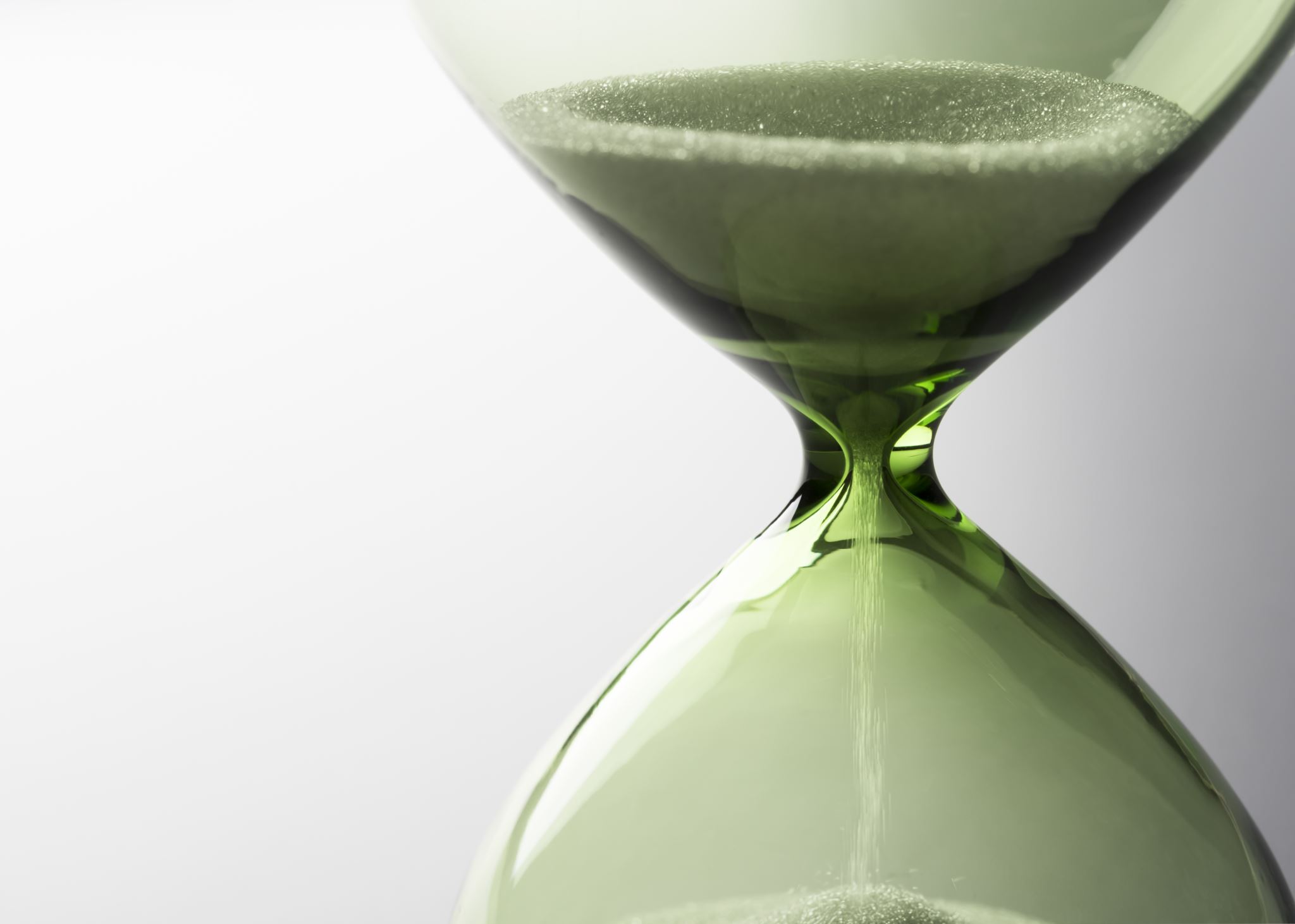 Time: Its value and a view from the front of the room
As faculty, we know that time is one of the most precious resources we have. We try to guard it because time bandits like to steal it, and this diminishes our productivity. 
In the context of our teaching, we try to manage out time effectively. We have, for example, 50 minutes or 75 minutes to accomplish a goal. Sometimes this results in decisions that don’t always advance learning. We fill the time. Will fill the board. We run out the clock. We recite a lecture with metronome precision. We say what the book and the slides say. 

Where are the students in this scenario?
What teaching sometimes looks like, but…
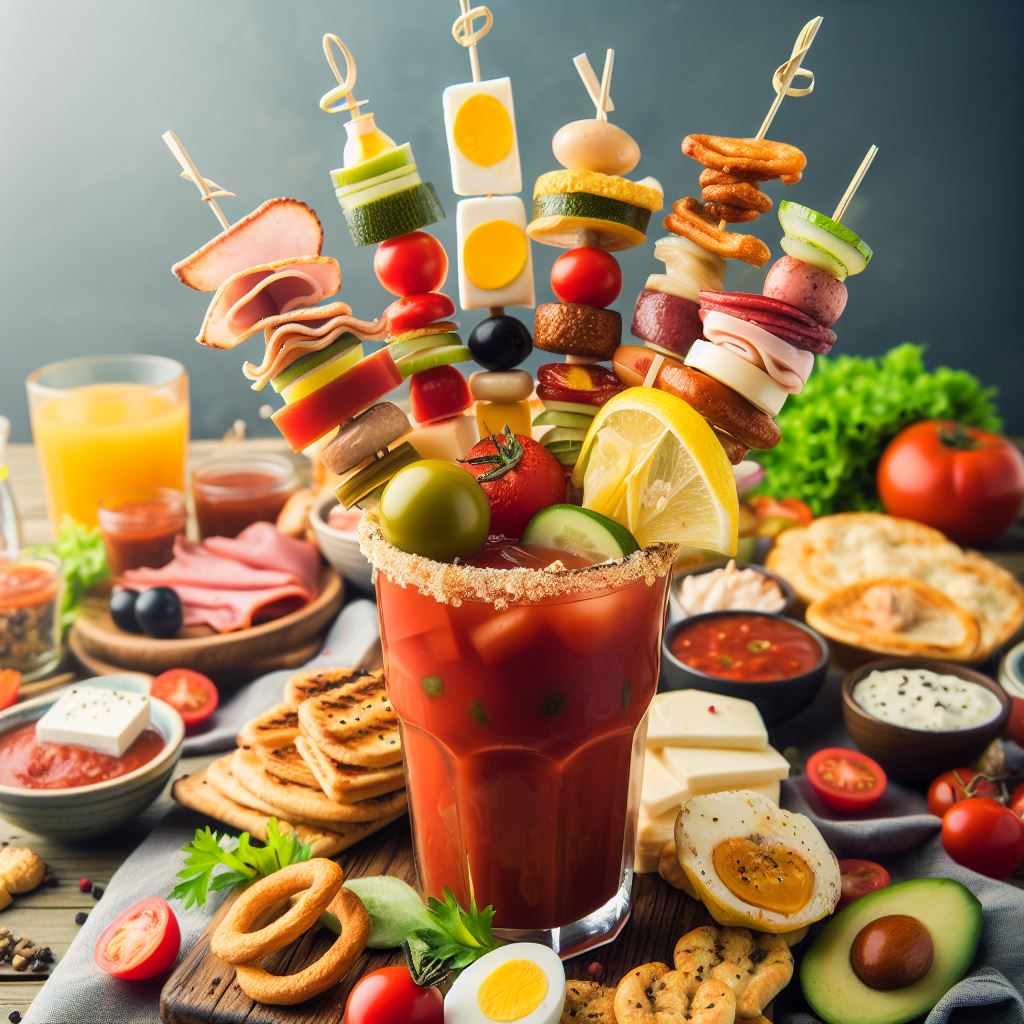 “Dense content [is] a barrier to significant learning” (Nilson and Goodson, Online Teaching at its Best). 
Like technology, content must be functionally related to the accomplishment of learning goals.
(Re)consider:
The volume of content –less is usually more
Different formats to get the brain firing on all cylinders –and to appeal to diverse learners and enhance engagement
Timing…is usually everything. Revealing the right content, the right way, and at the right time
Expectations –clearly articulated, understood, and goal-oriented.
UDL –provide for multiple means of Engagement, Representation, and Expression. 

Make Time for the Learning To Happen!
Time’s value for learning and learners
Are you making time for the learning to happen?
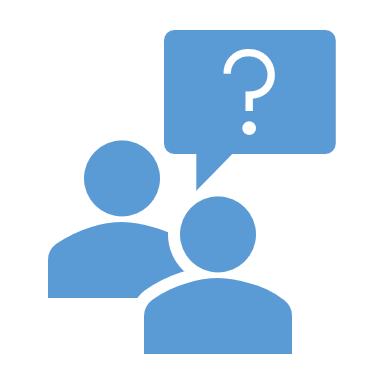 If so, 
How?
When
Where
What does learning look like?
How do you know if they’re learning?
How do they know if they’re learning?
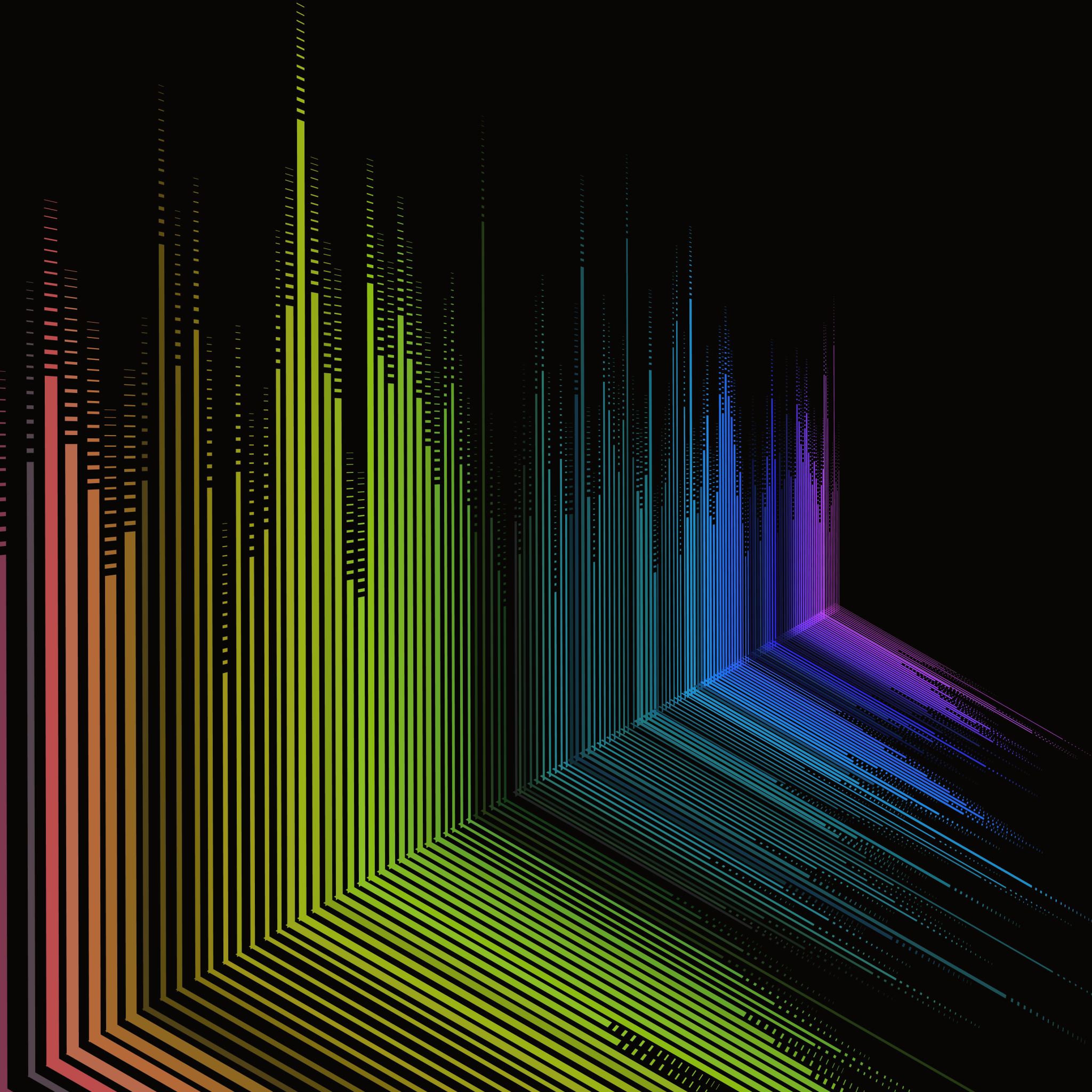 Strategies
They all begin with a pause
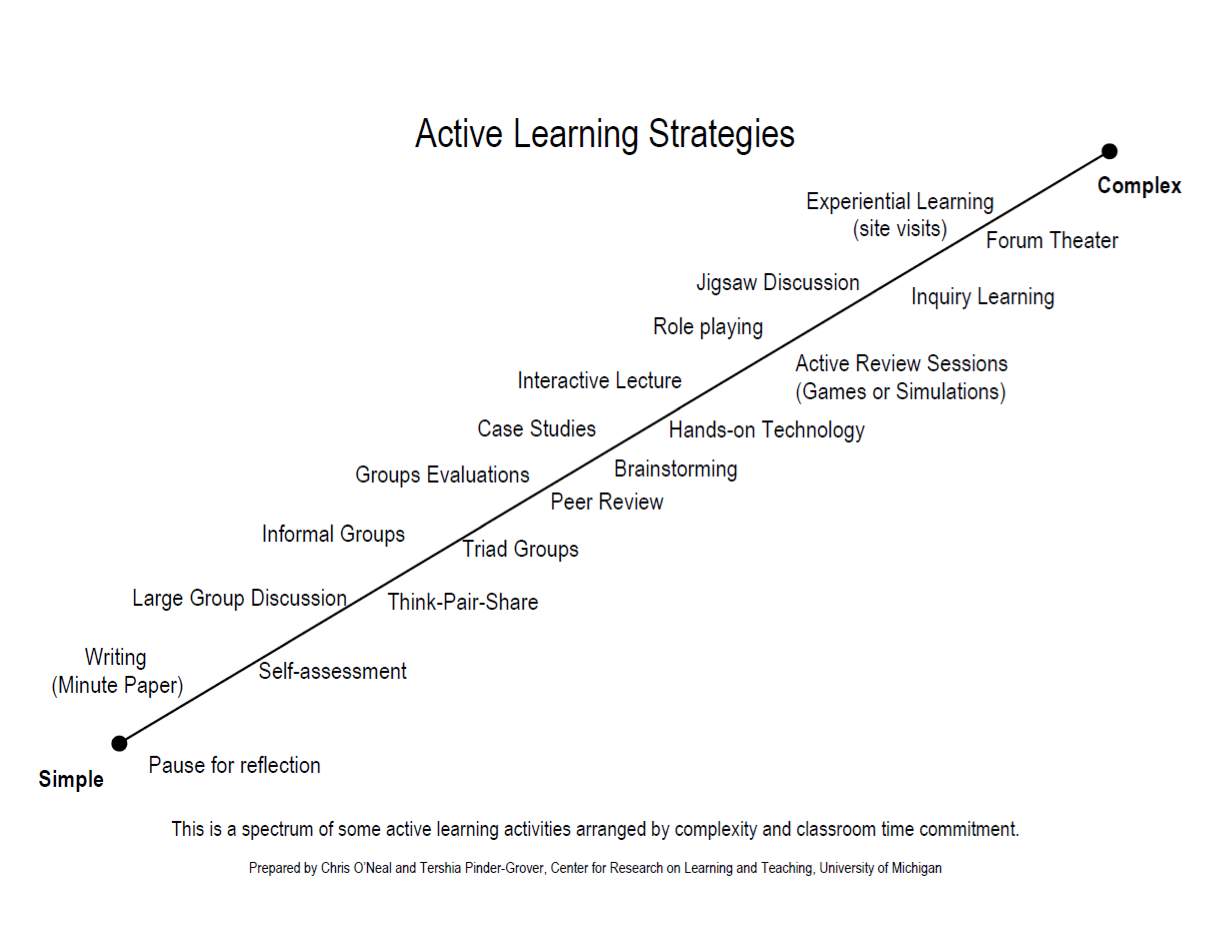 Yeah, this applies to you
If you begin by saying “I don’t have time to…”, you’re probably focusing on disconnected teaching, not engaged learning.
Let’s go ahead and change Think-Pair-Share to Think-Write-Pair-Share
Some of these are CATs and some are LATS
SLOs, CATs, and LATs
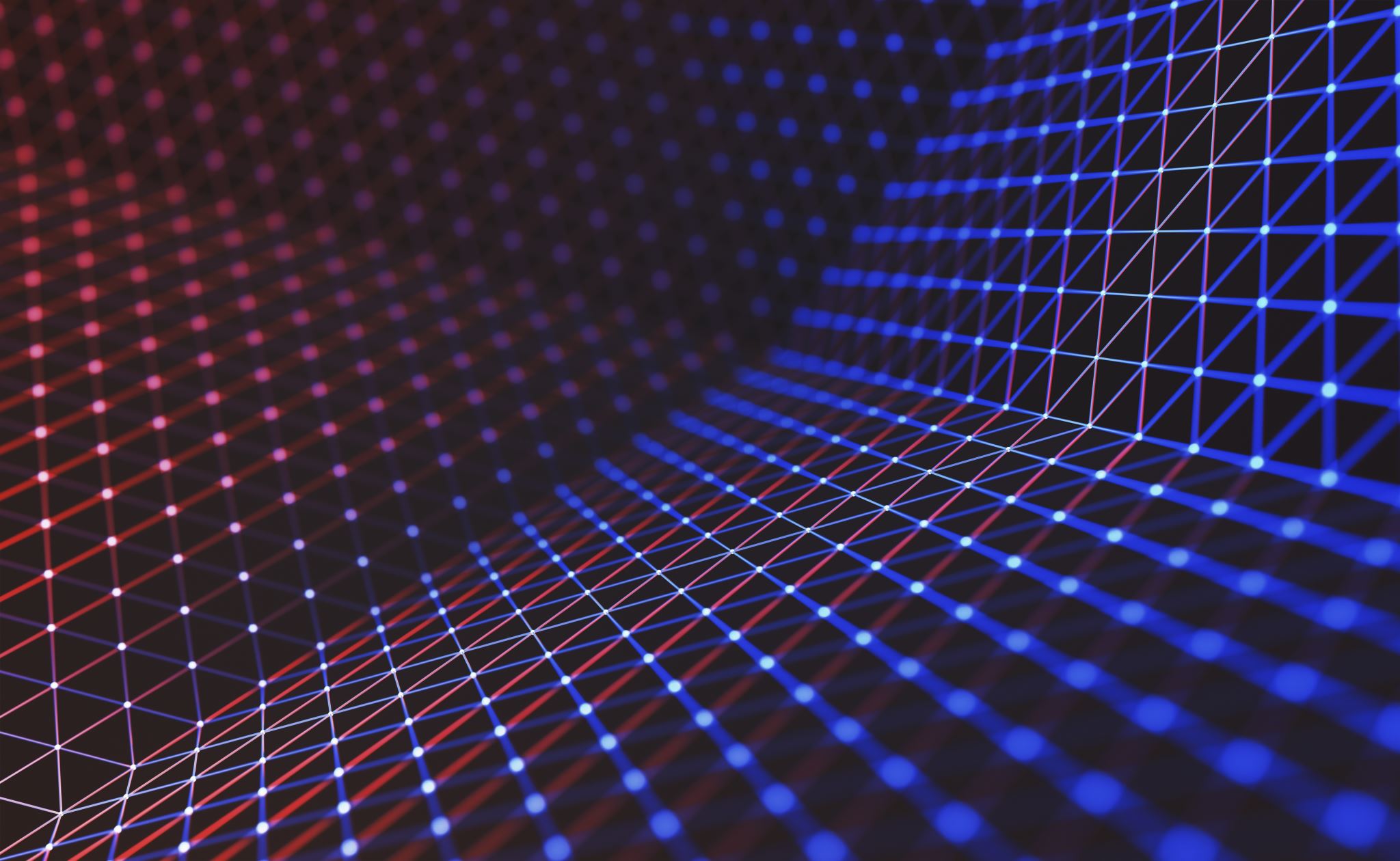 Low-Risk/High-Yield Active Learning Strategies
Find Out What They Know and What They Don’t Consider these Learning Strategies for New(er) Material
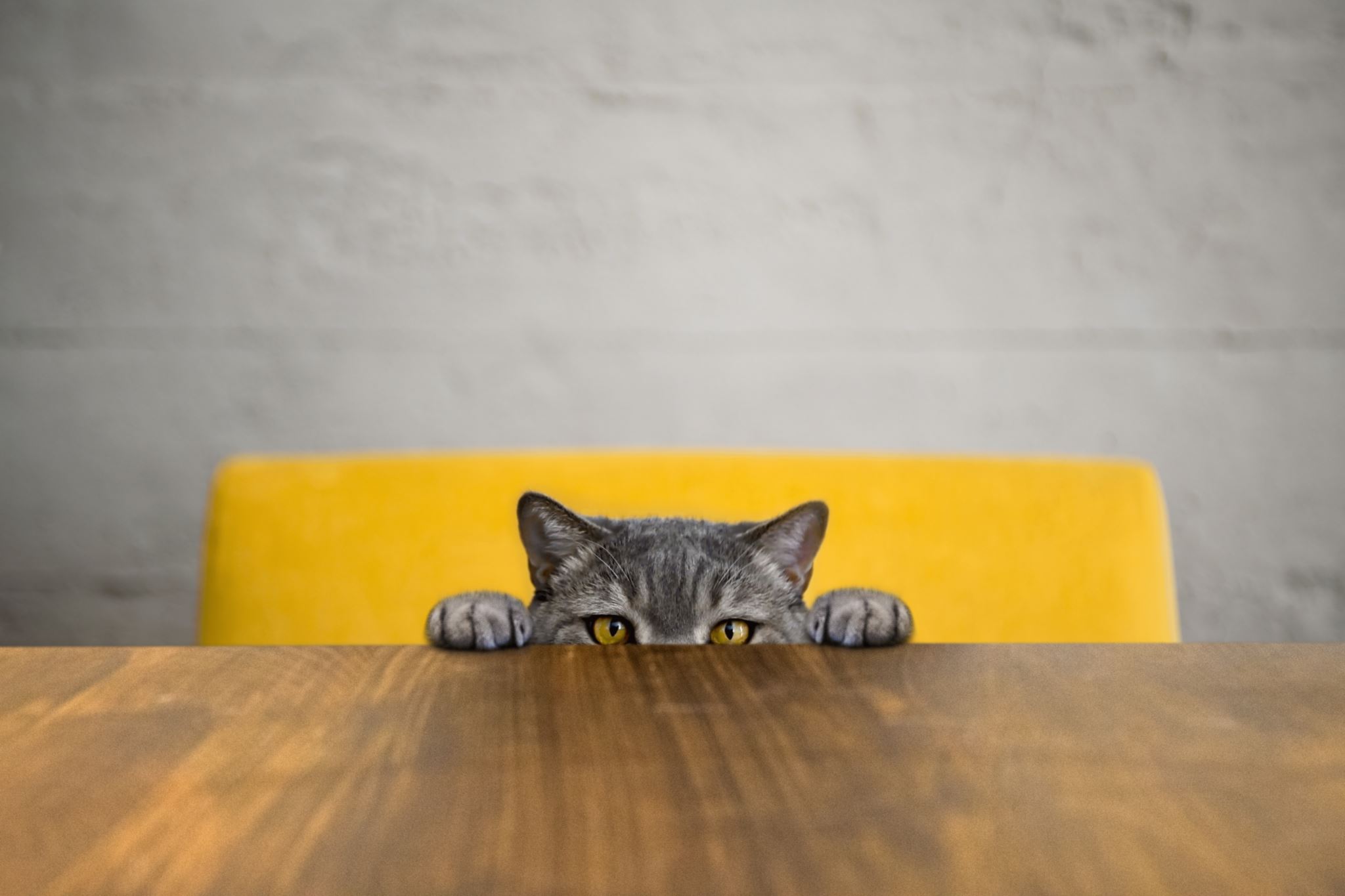 CATs and LATs Exercise
For CATs:
I want my students to… (identify a learning goal)

So I … (choose something you do or from the lists above)

For LATs, continue with the following:
So that I have evidence of…(what learning goal accomplishment?)

That I evaluate by…(how do you assess it?)

So that I can then… (Respond and …)
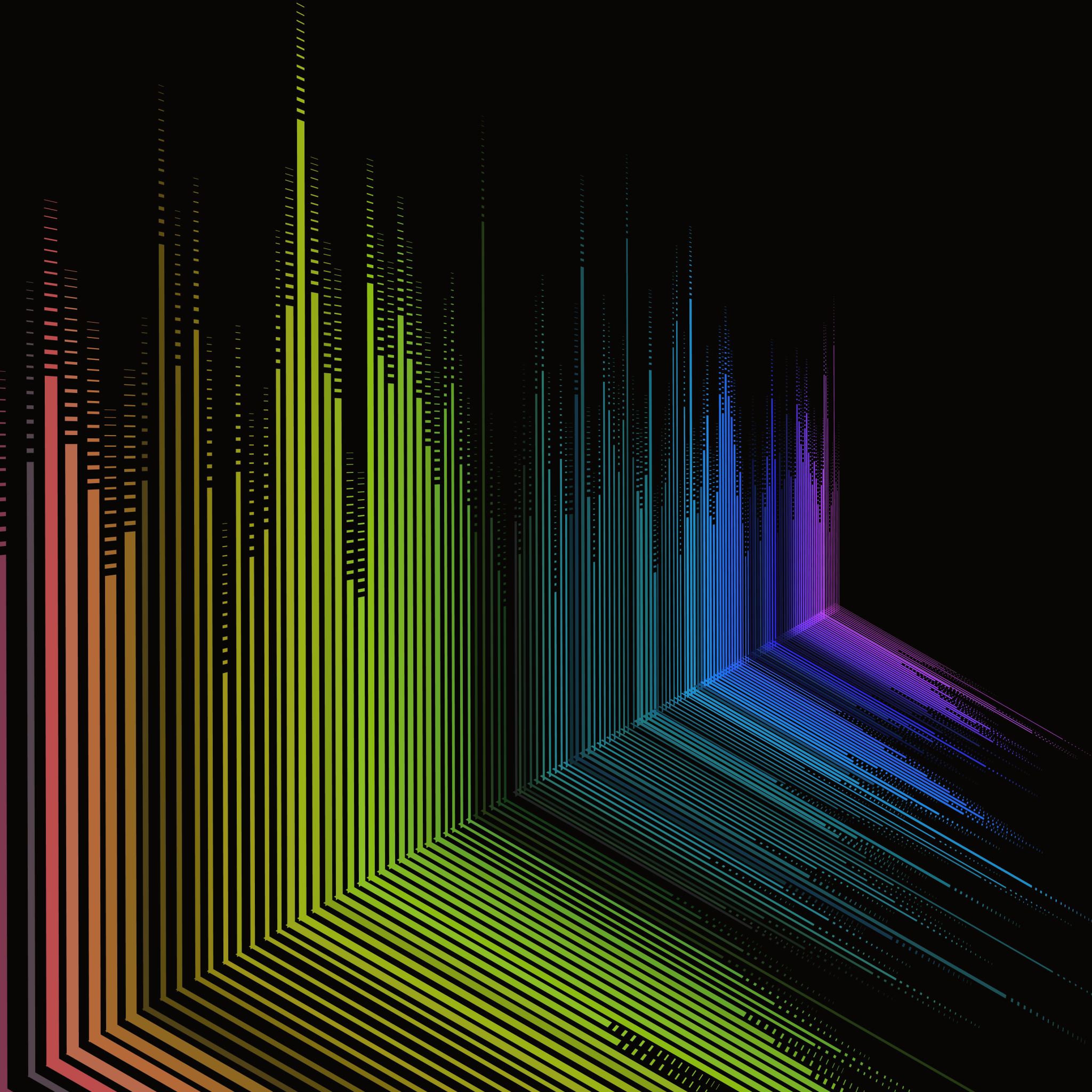 Strategies for Reflection
In and outside of class
Stop thinking about teaching and think instead about…
Read: Make it Stick!
Most teaching focuses here…
…but consider the other side
13
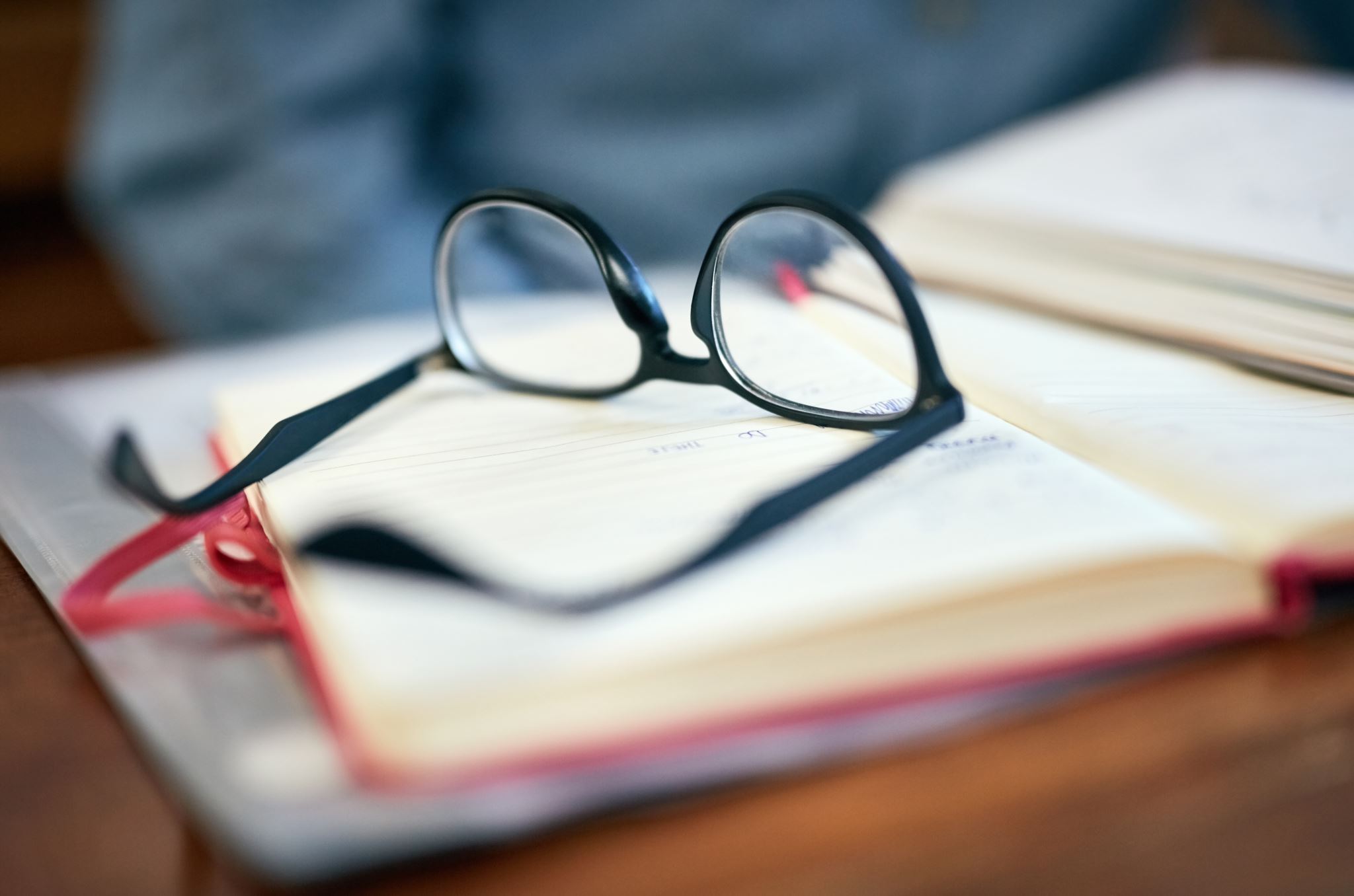 Why this matters
At this stage of their development, many students haven’t (yet) had the opportunity to think about their thinking and learn about their learning.
Further: “…research on younger undergraduate students reveals [that] students take little or no responsibility for their own learning, blaming their shortcomings in achievement on their ‘ineffective’ instruction and the ‘too advanced’ or irrelevant course… Reinforcing their avoidance of responsibility for their learning is their widespread belief that learning should not require effort” 
Linda Nilson, Creating Self-Regulated Learners.
14
Critical Thinking and Critical Reflection
Critical Reflection is the “active, persistent and careful consideration of any belief or supposed form of knowledge in the light of the grounds that support it, and the further conclusions to which it tends”.
 It involves “thinking about our thinking” (Dewey, How we Think).

Do you let your students do this??
15
Now Link Critical Reflection to Metacognition, and Metacognition to Self-Regulated Learning
The monitoring and managing of one’s cognitive processes as well as the awareness of and control over one’s emotions, motivations, behaviors, and environment as related to learning.
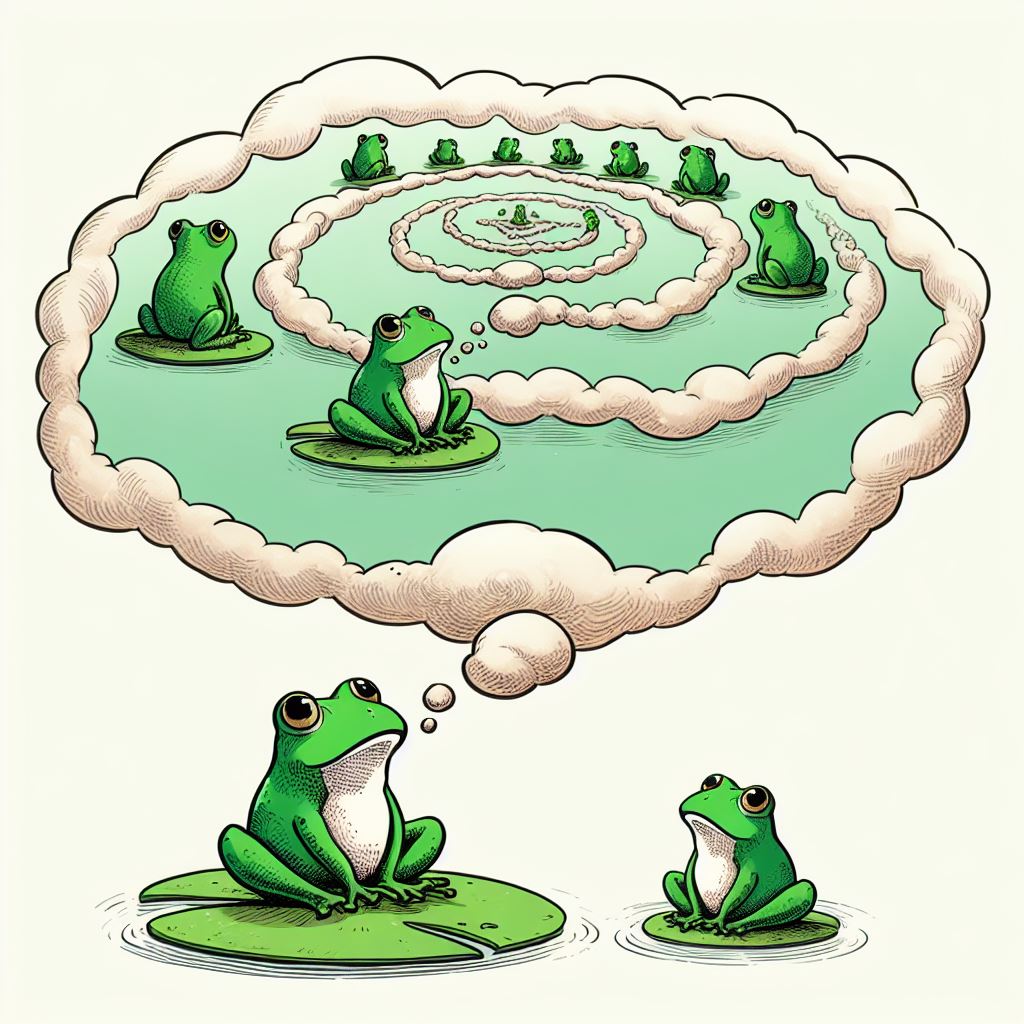 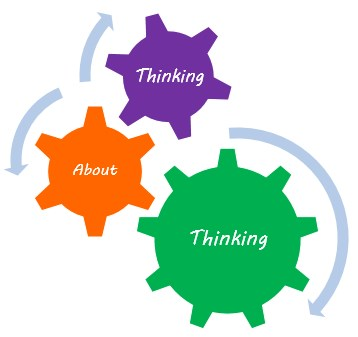 Conscious control over one’s cognitive processes
16
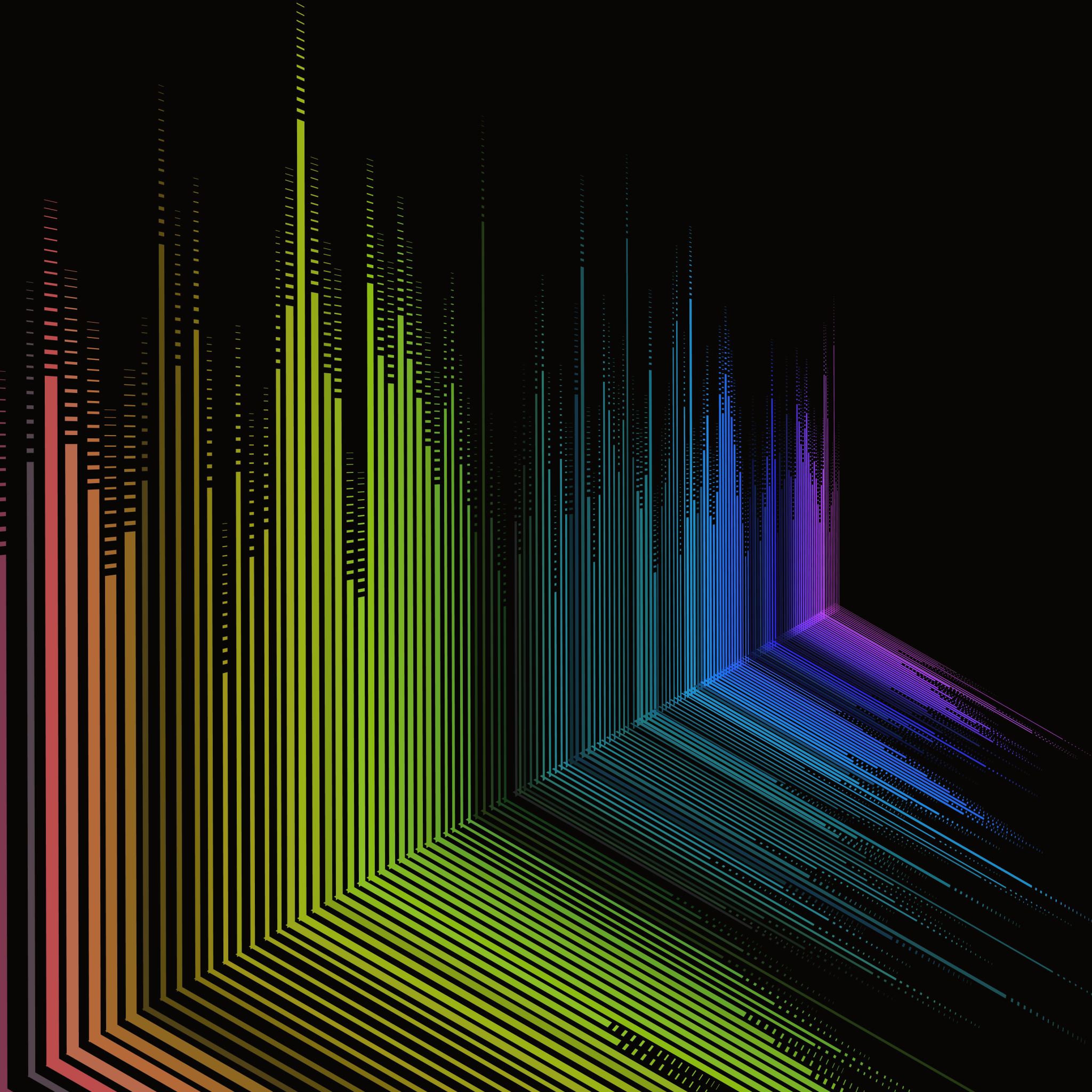 Tools to do the Job
Good for you AND your students!
The Cognitive Wrapper Template
DEAL with it! (Derived from Service Learning)
19
The Daily Routine
For every topic/session, students can do the following: